Background fluctuations in jet studies in heavy ion collisions
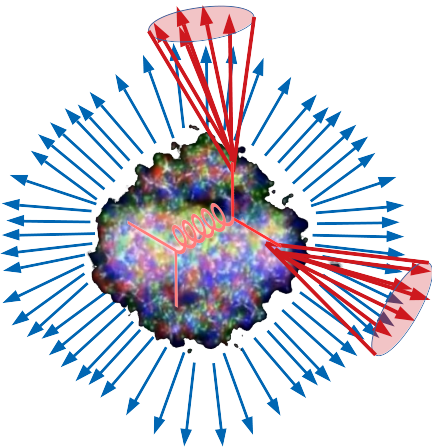 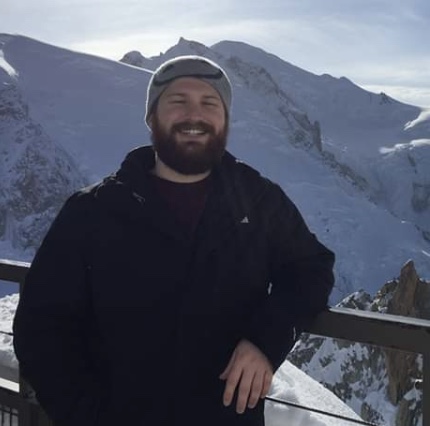 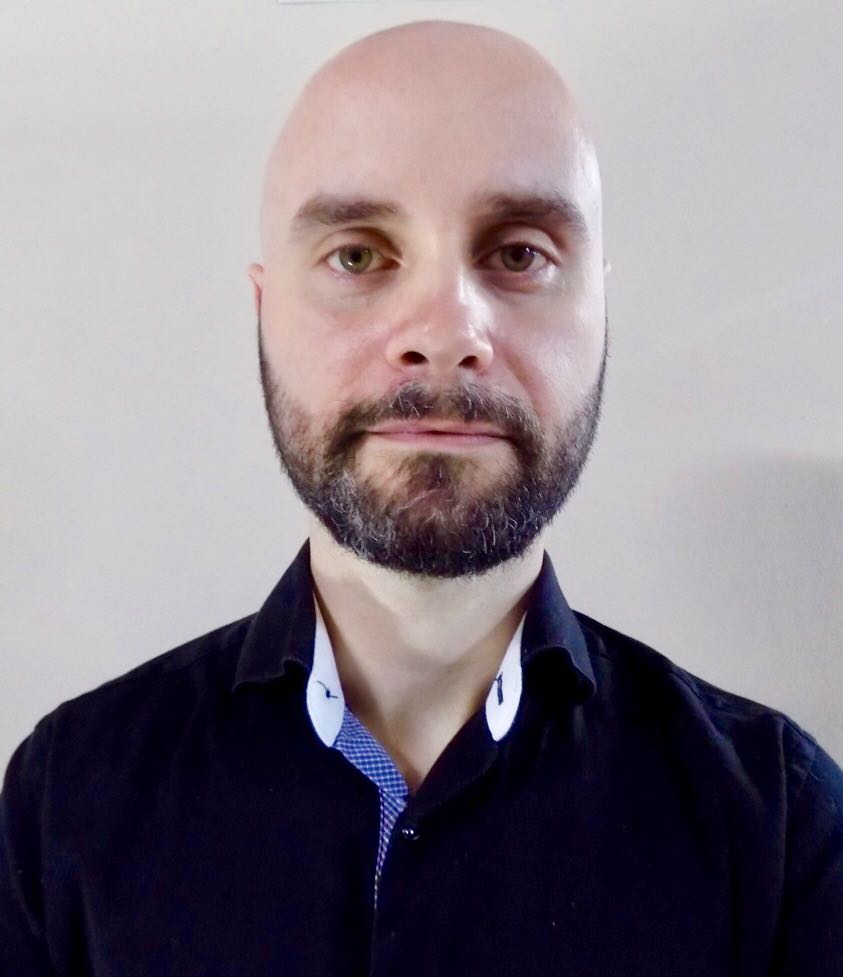 Antonio Da Silva
Charles Hughes
Antonio Da Silva, Charles Hughes, Christine Nattrass
University of Tennessee, Knoxville
Motivation
Want to study jets in heavy ion collisions
But there’s a large background.
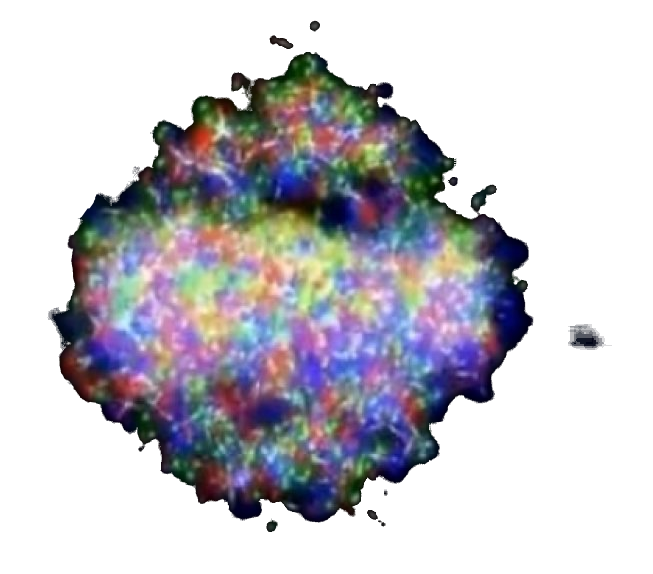 ALICE Random cones
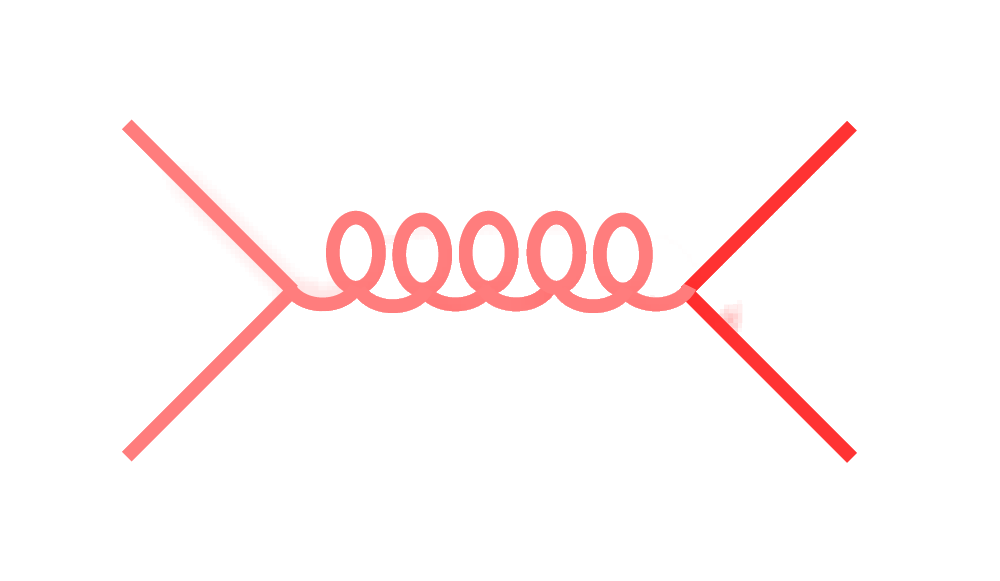 We need to understand it.
JHEP 03 (2012) 053
compared to 
TennGen background generator
PYTHIA Angantyr
Signal
Background
TennGen background generator
Track properties
Event properties
ε1
ε3
Momentum spectra
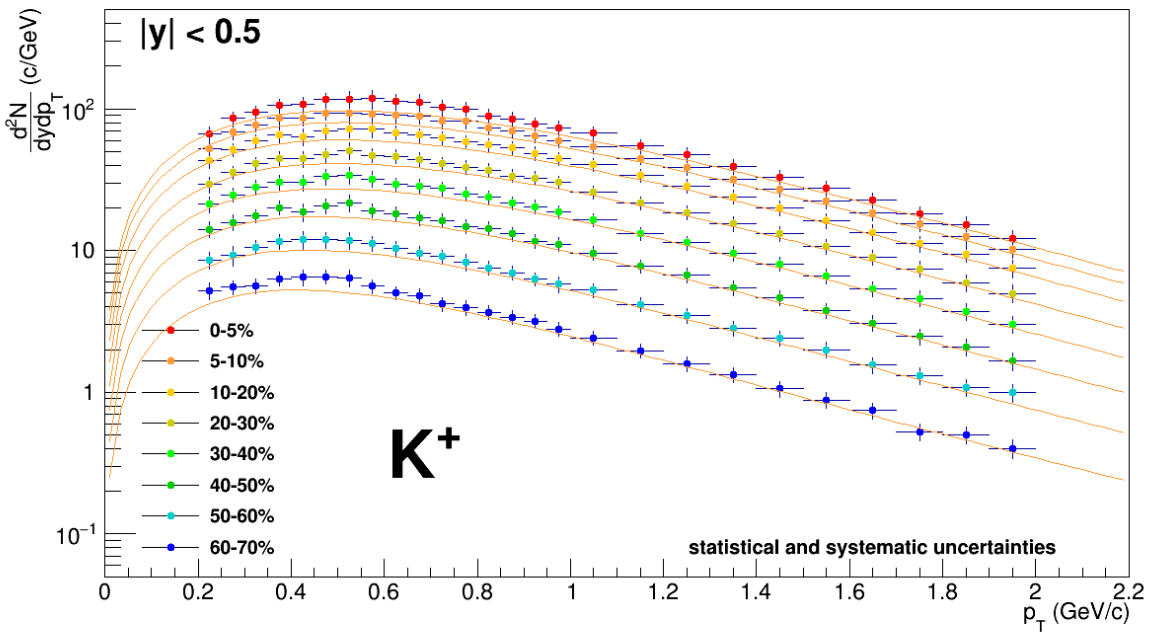 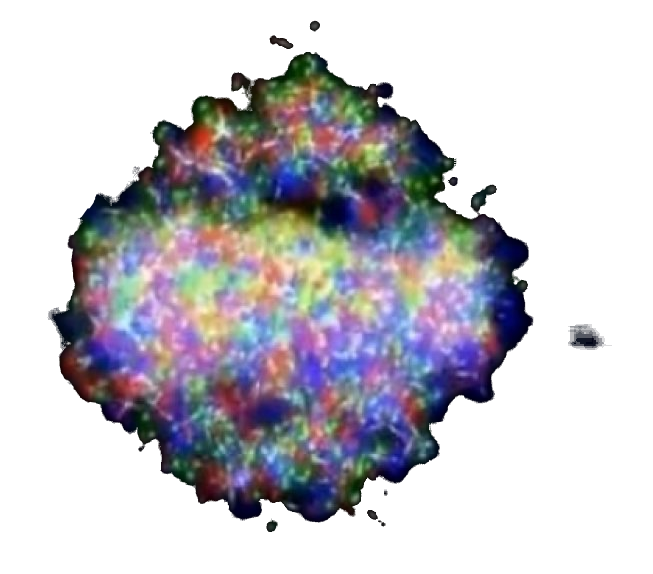 Blast Wave Fit
Random pT
dN/dy
ε2, ε4, ε6
ALICE PLB720 (2013) 52-62
pT
ε5
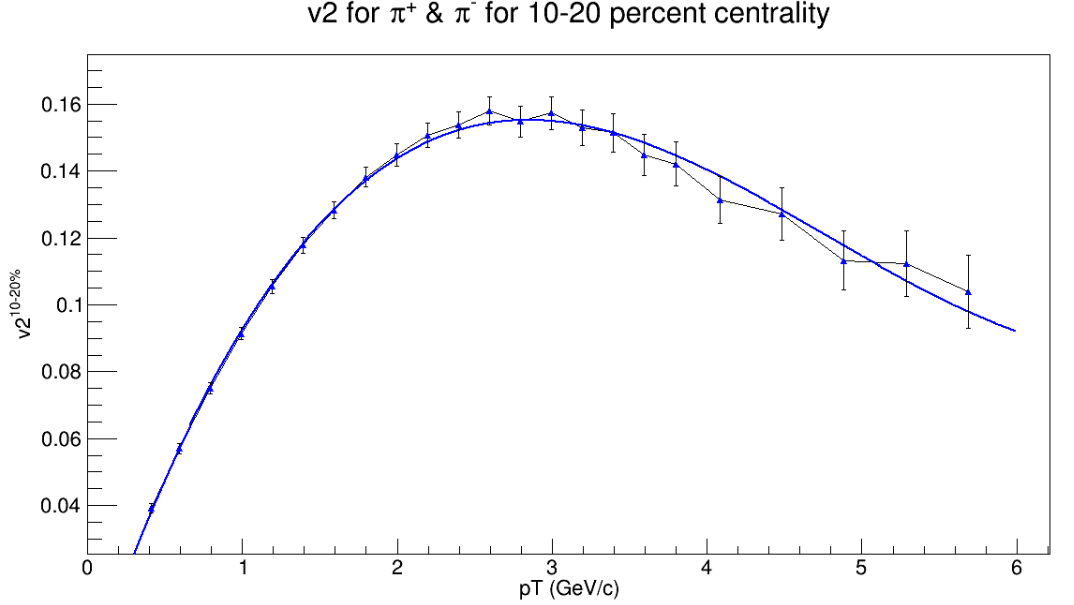 Even event planes fixed at Ψ=0
Odd planes at random φ
Multiplies from ALICE PRC88 (2013) 044910
Polynomial Fit
vn
vn
ALICE JHEP 1609 (2016) 164
Azimuthal asymmetries
Random φ
pT
No jets! No resonances
Emulates hydro correlations
PYTHIA Angantyr
JHEP (2018) 2018: 134
Based on PYTHIA 8Sjöstrand, Mrenna & Skands, JHEP05 (2006) 026Comput. Phys. Comm. 178 (2008) 852.
Based on Fritiof & wounded nucleons
N-N collisions w/fluctuating radii → fluctuating σ
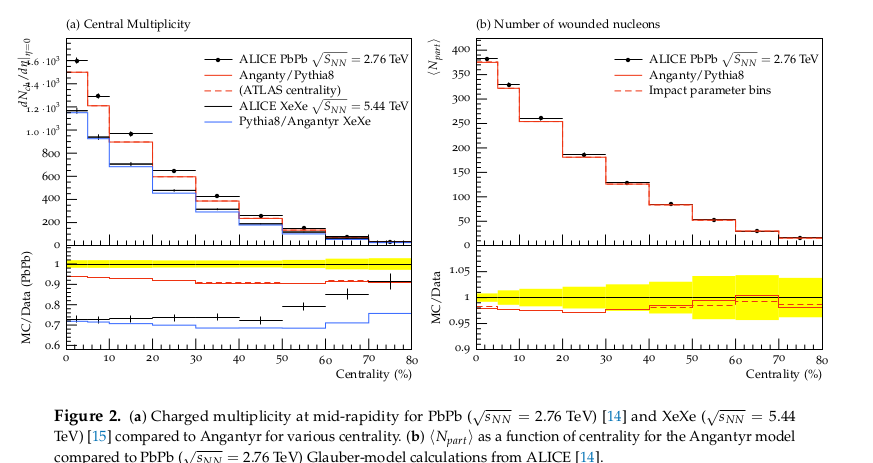 Lots of jets! And resonances!
No hydrodynamics, no jet quenching
Area-based background subtraction
Cacciari & Salam, PLB659:119–126,2008
Particles, clusters
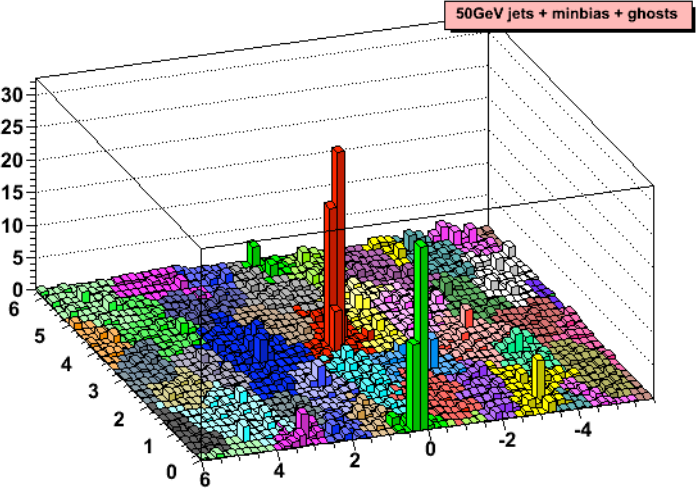 kT algorithm
Cacciari DIS 2006
For all i,j calculate: 
Combine smallest dij.If diB smallest, diB→ jet
Repeat until no particles left
Energy (arb. units)
Cacciari & SalamPhys.Lett.B641:57-61,2006
Jet candidates
Median ρ=pT/A
Random cones
X
Excluded
R=0.4
Real jets
Excluded
Random cones
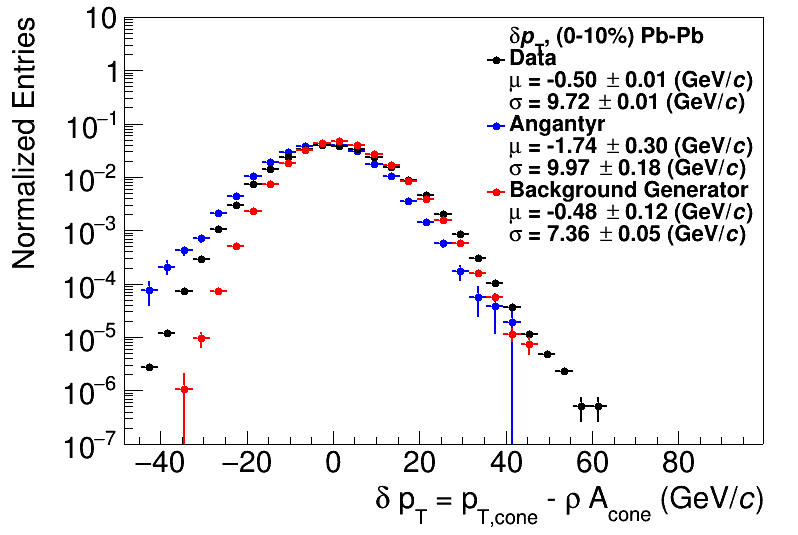 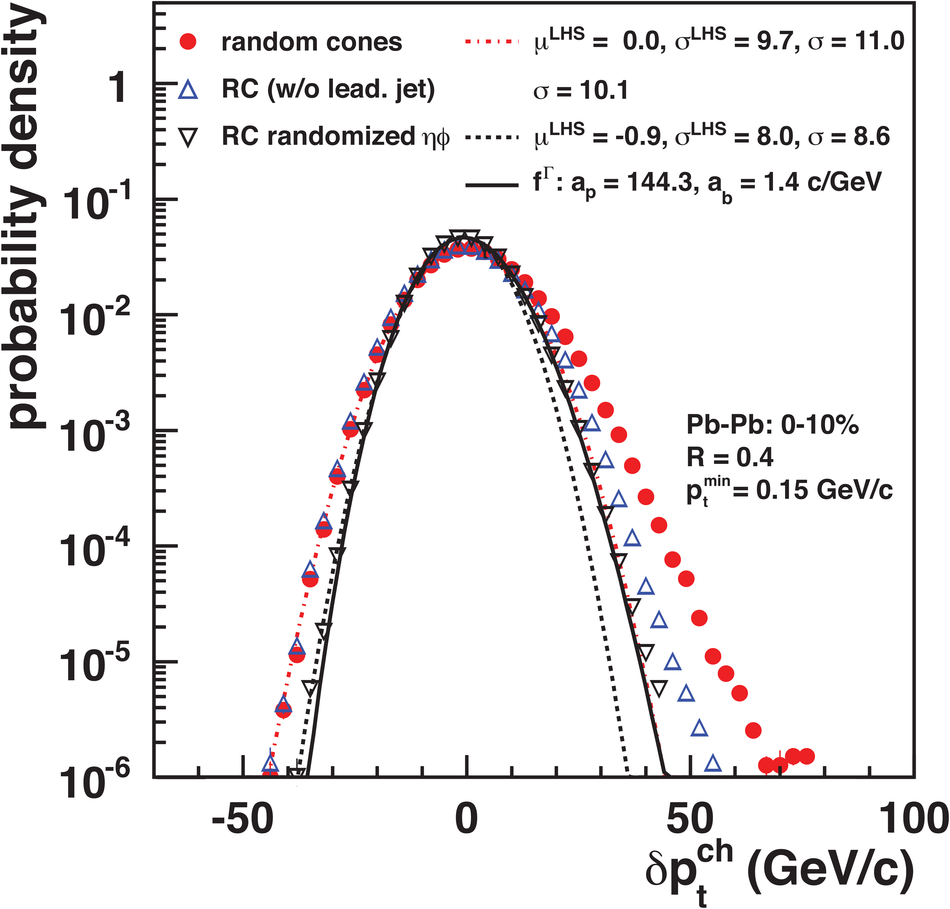 JHEP 03 (2012) 053
This work
ALICE
Shape of width of the distribution
Single particle spectra
ΣpT of N particles→N-fold convolution:
Tannenbaum, PLB(498),1–2,Pg.29-34(2001)
Add Poissonian fluctuations in N:
Add non-Poissonian fluctuations in N due to flow
Width vs multiplicity
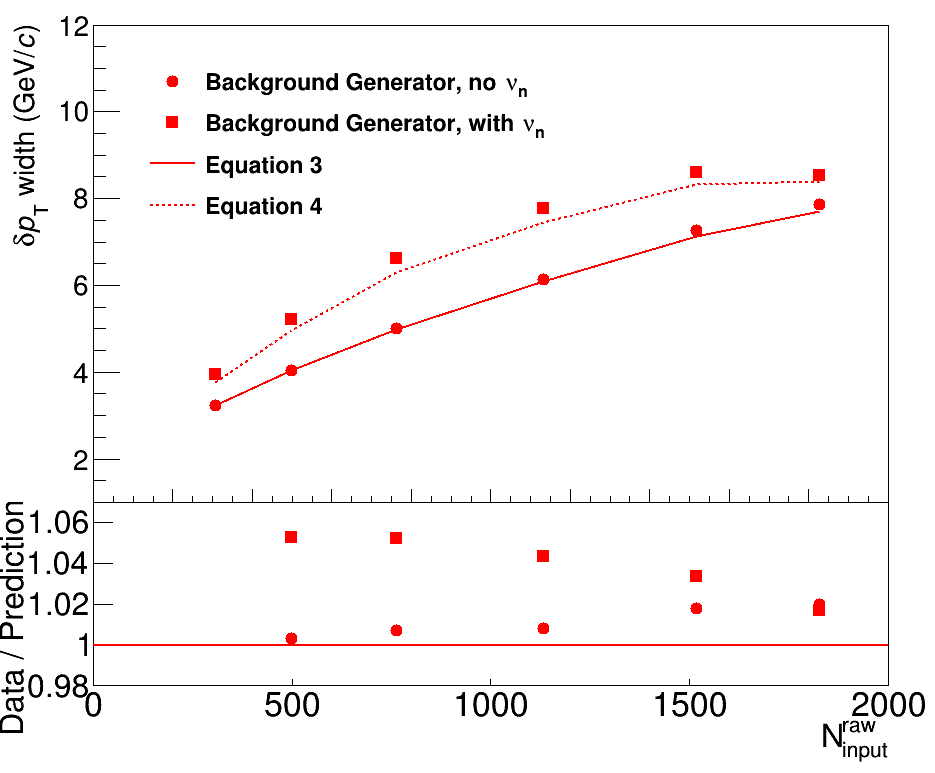 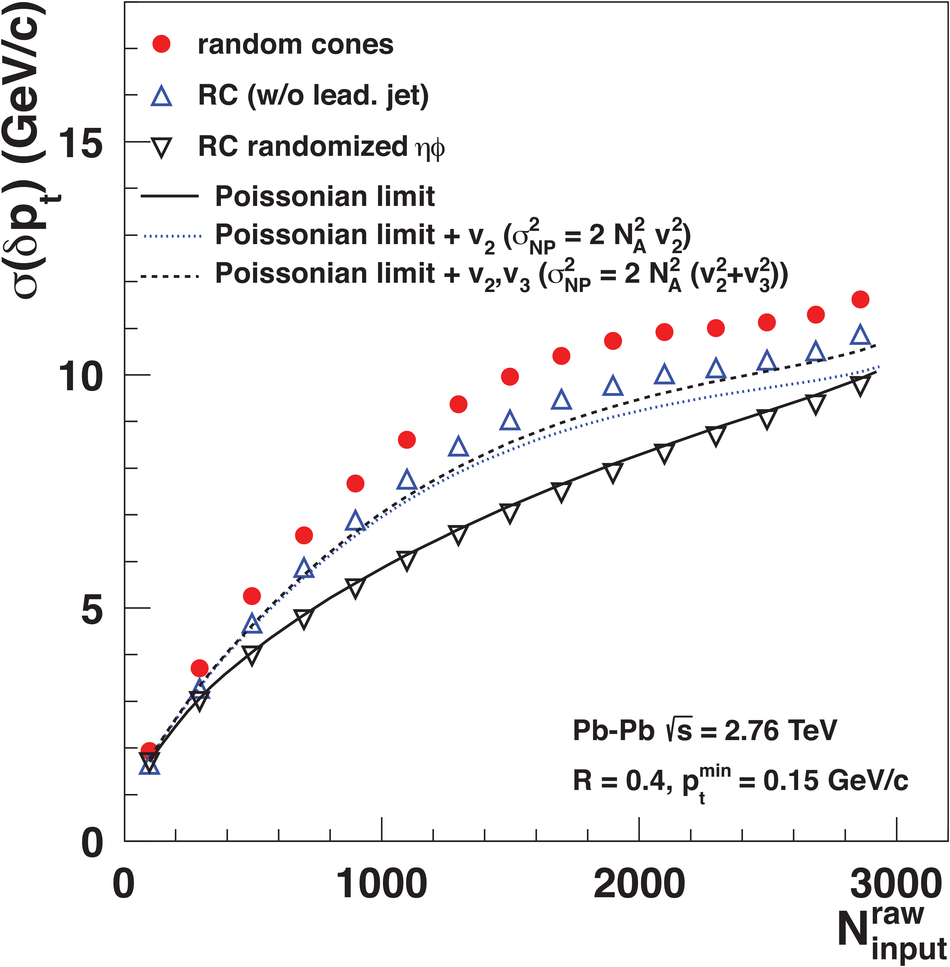 TennGen
ALICE
Deviations
Width vs multiplicity
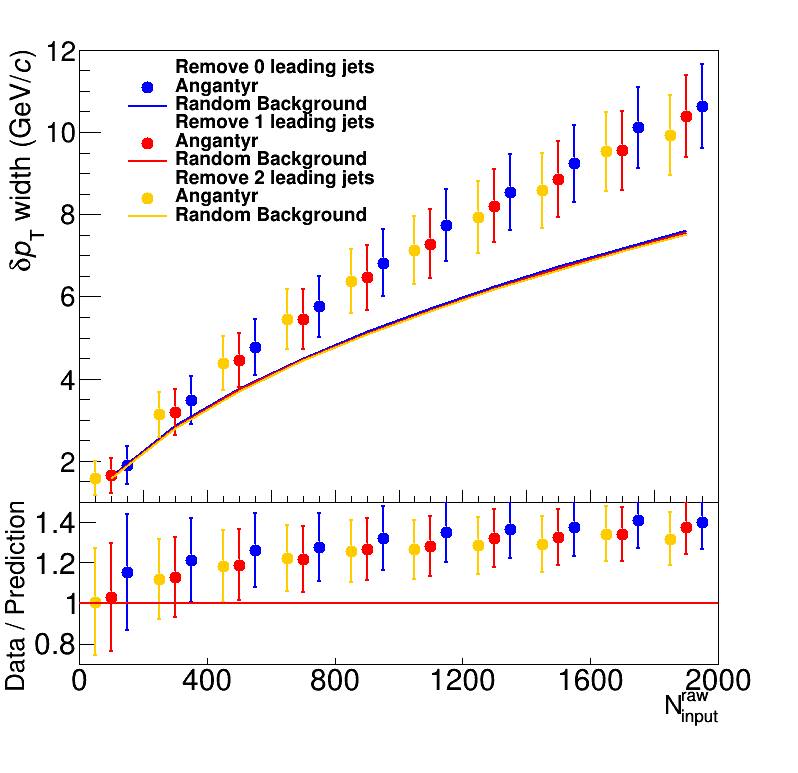 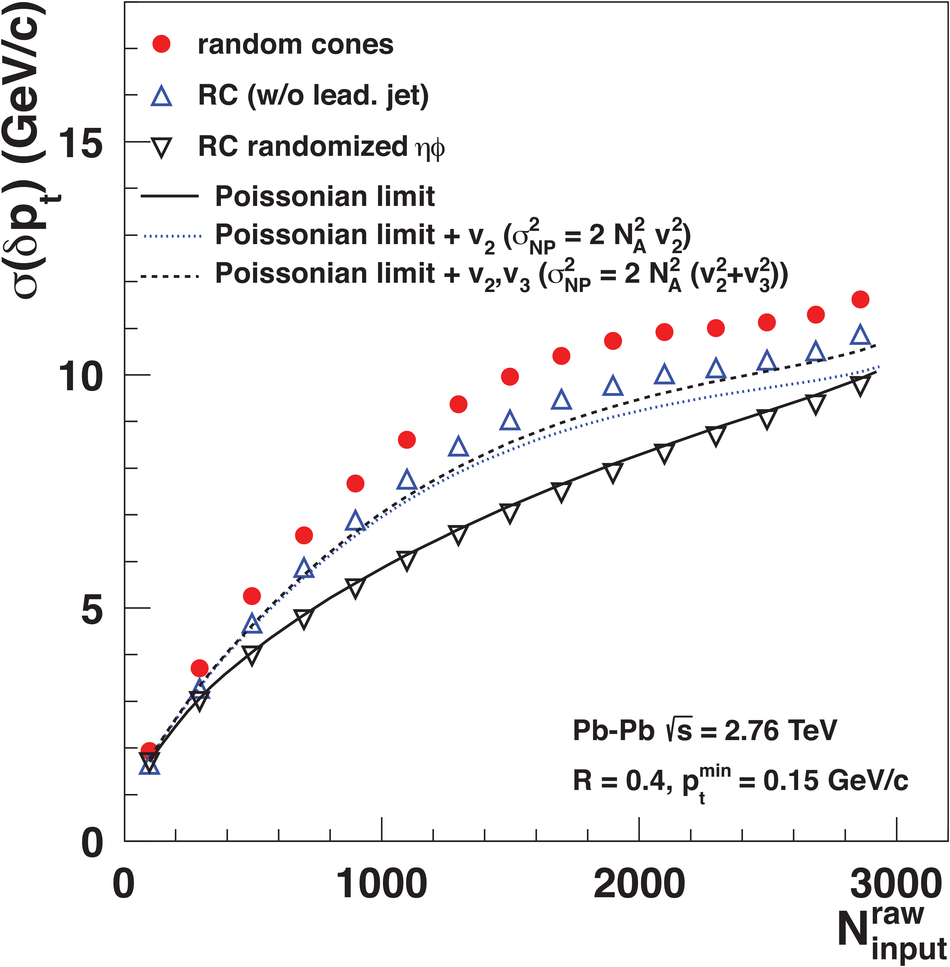 Angantyr
ALICE
Discrepancy not from an excess of jets!
Width vs multiplicity
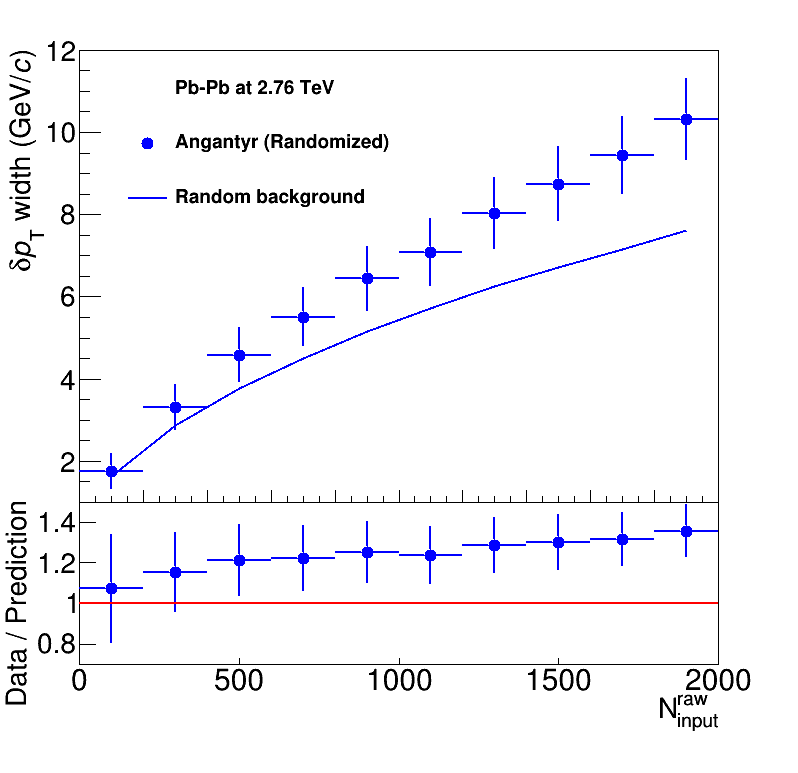 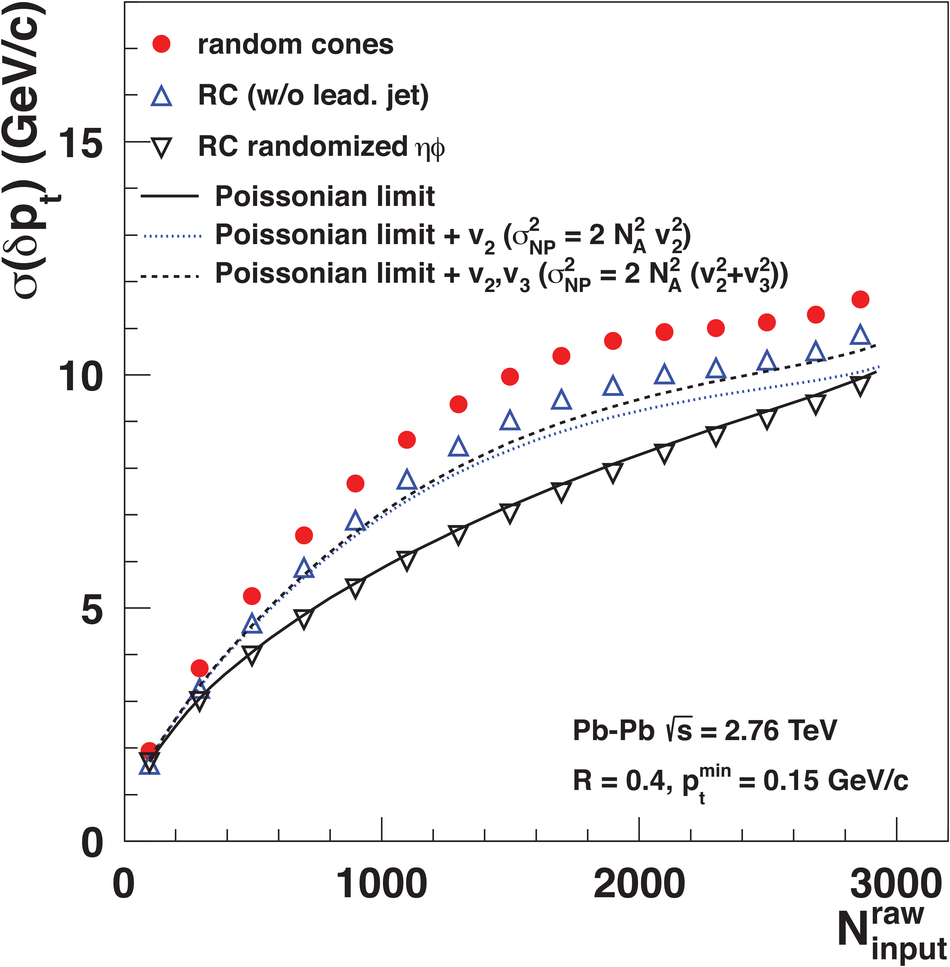 Angantyr
ALICE
Doesn’t go away with random track orientation!
Shape of width of the distribution
Single particle spectra
ΣpT of N particles→N-fold convolution:
Tannenbaum, PLB(498),1–2,Pg.29-34(2001)
Add Poissonian fluctuations in N:
Assumes shape
Assumes uncorrelated number fluctuations
Add non-Poissonian fluctuations in N due to flow
Conclusions
Comparisons with TennGen and Angantyr broadly support ALICE conclusions: random background
Both studies indicate sensitivity to shape of spectrum
TennGen studies indicate trivial flow correlations also import
Important for model studies to treat background the same way as data!
Rivet 3.0 heavy ion capable!!
Width vs multiplicity
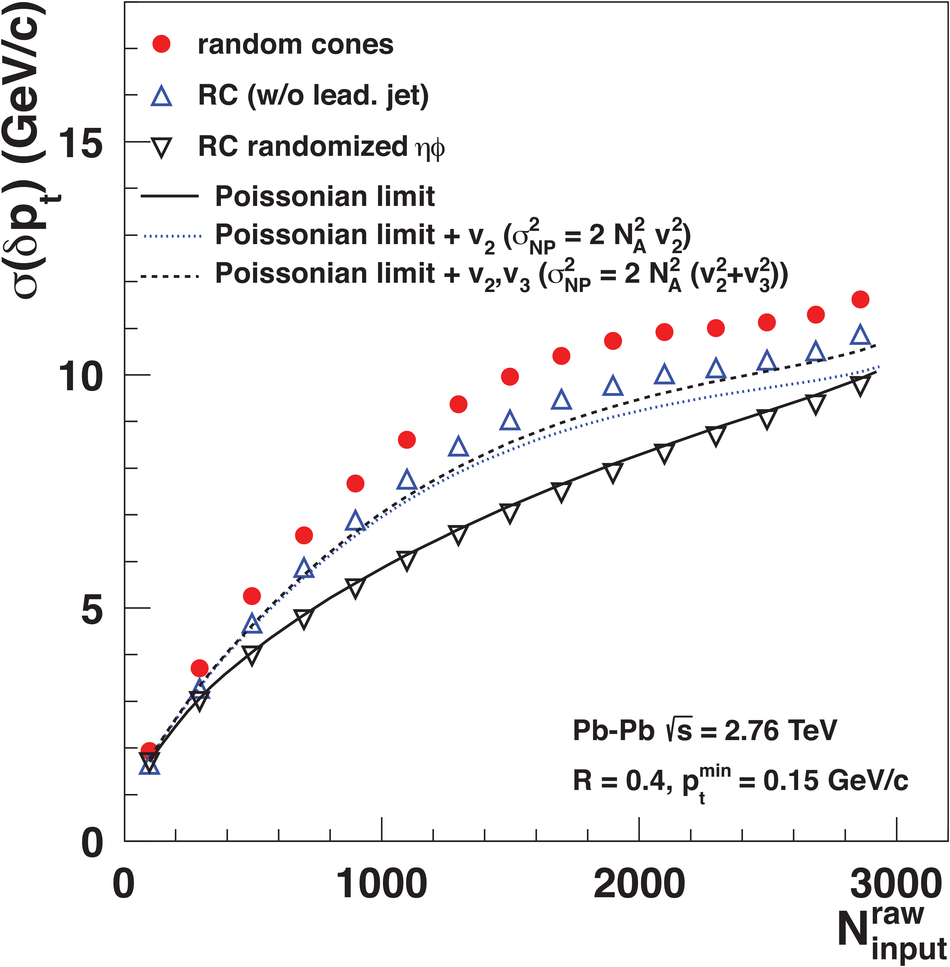 Consistent with random fluctuations
Slight deviations
Other sources of correlations...?
ALICE
Background density ρ
`
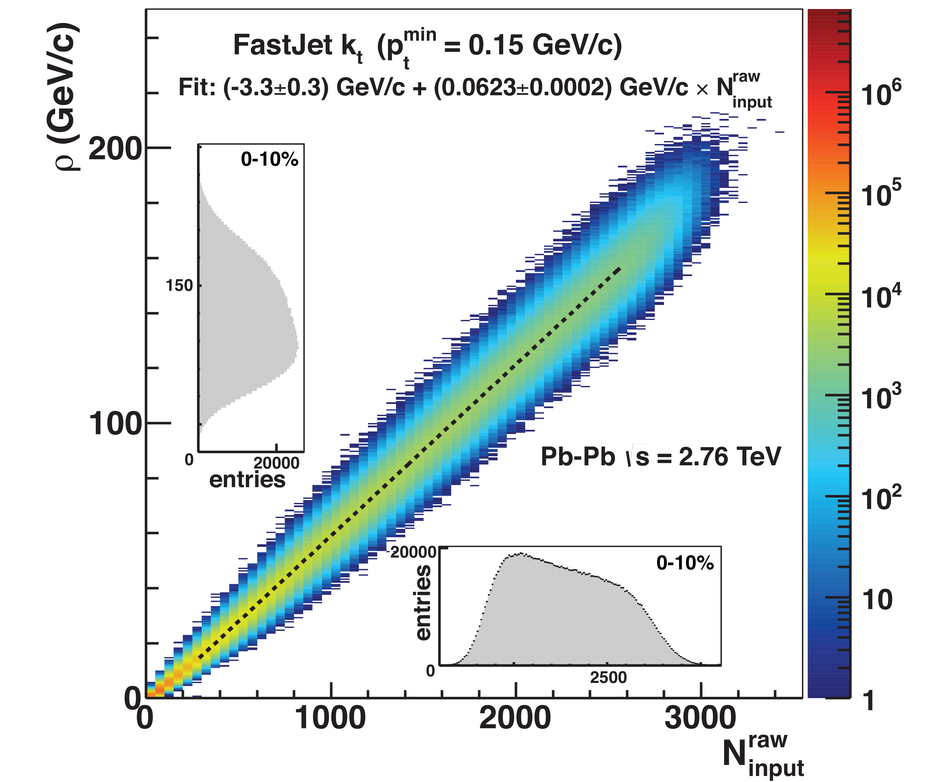 ALICE
This work
Random cones in ALICE
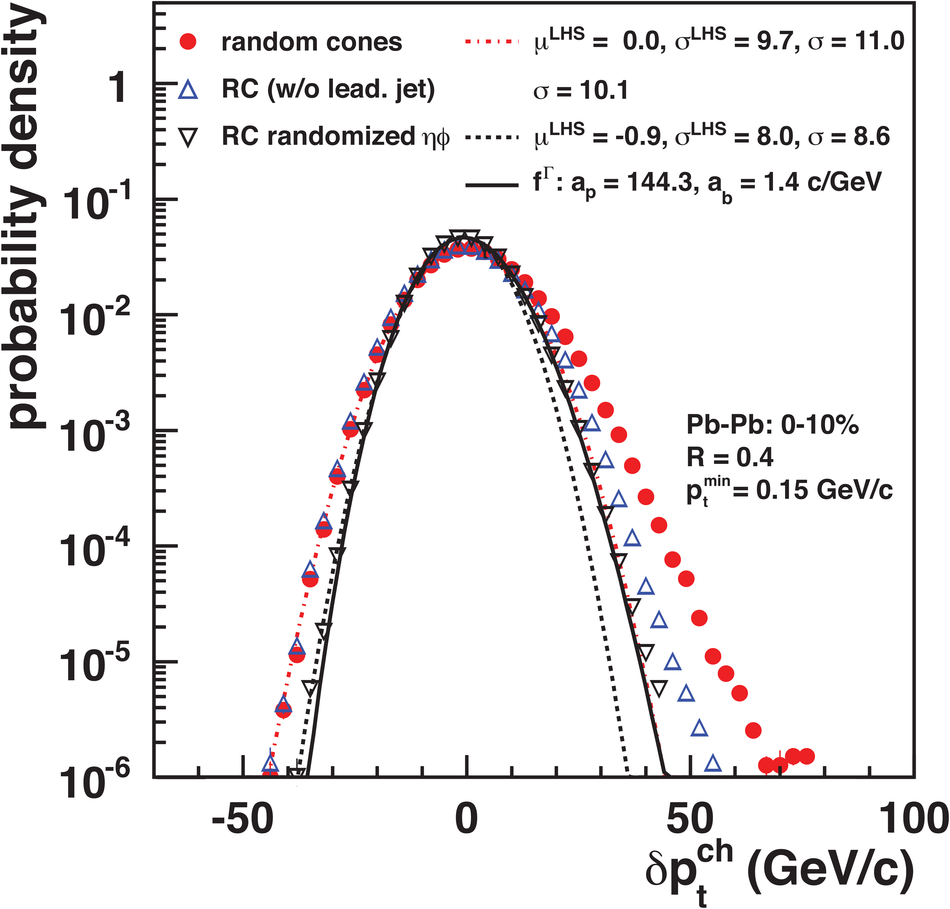 Estimate ρ
kT jet finder→jet candidates
ρ = Median(pT/A)
Draw Random cone
JHEP 03 (2012) 053
Width vs multiplicity
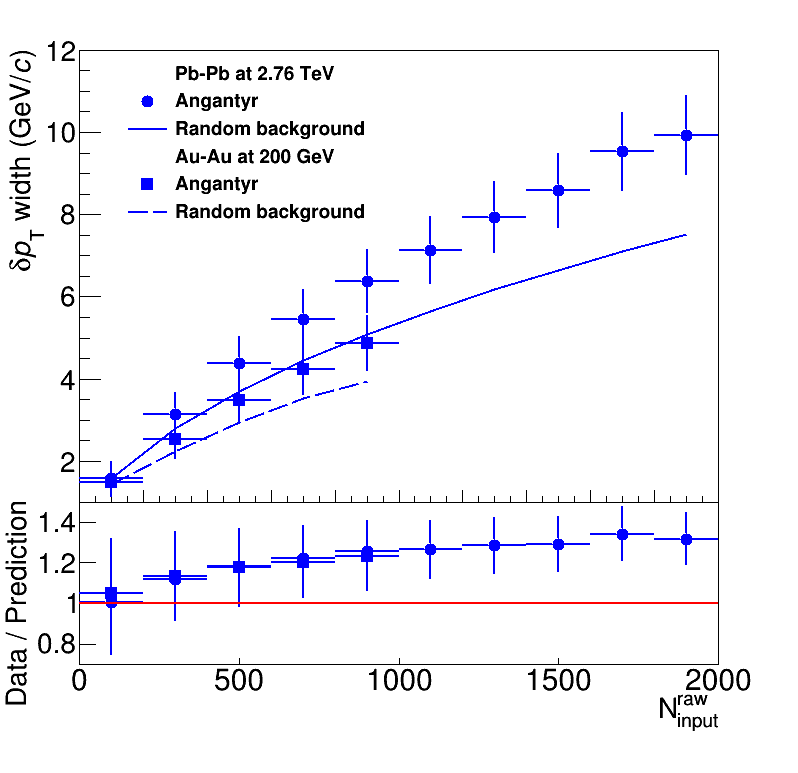 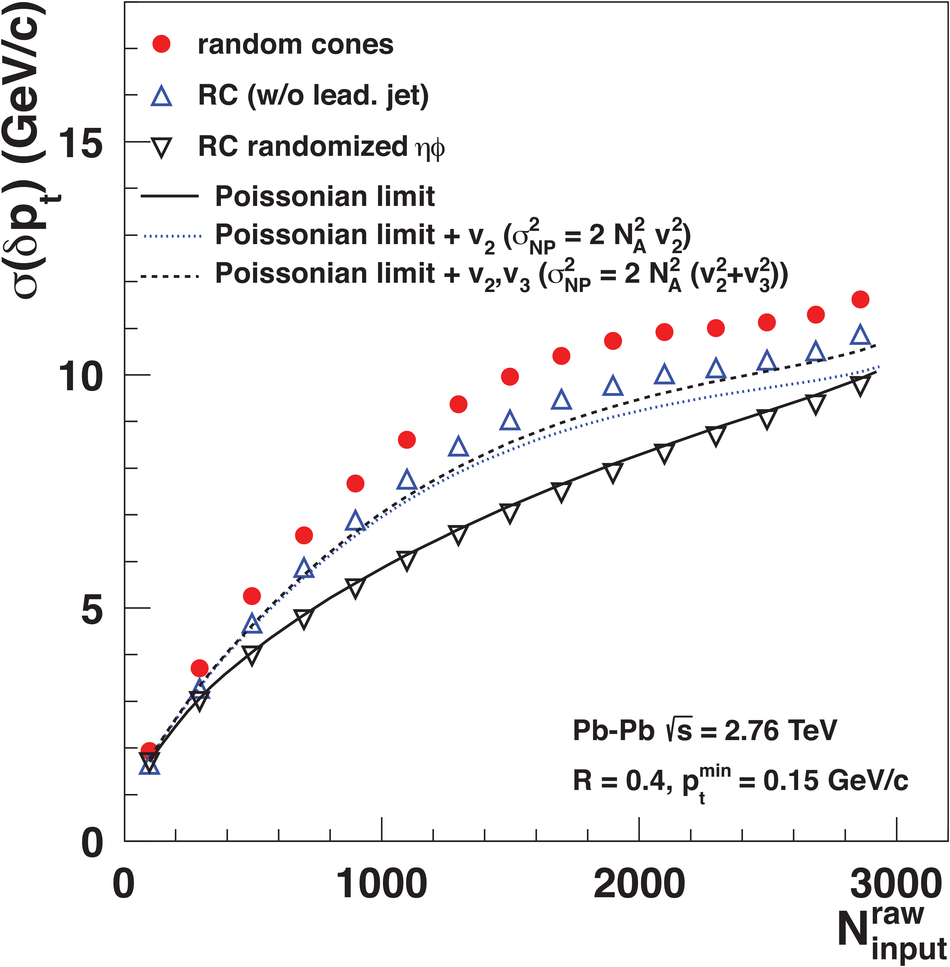 Angantyr
ALICE
Little difference with collision energy!
Signal vs Background: the standard paradigm
Background
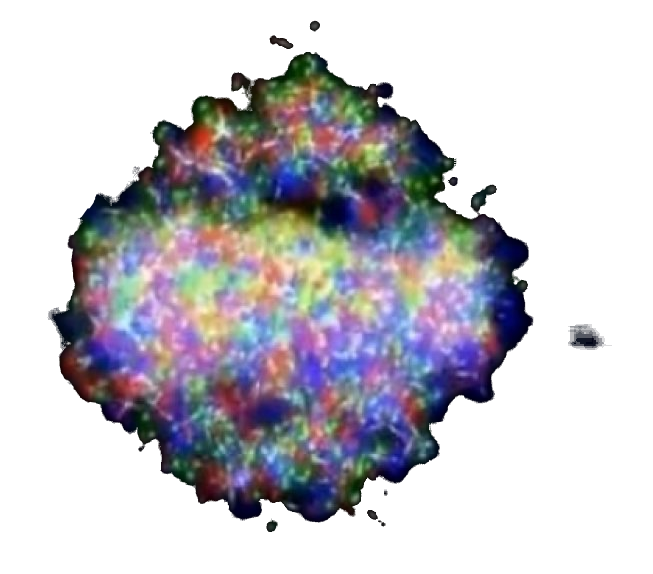 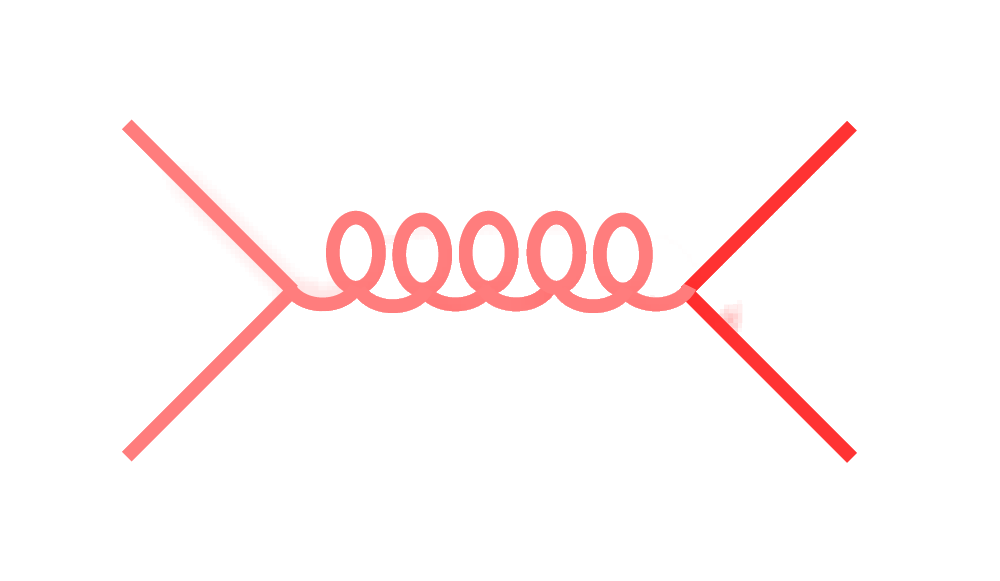 Combinatorial jet
Signal